國立交通大學建築研究所 碩士論文 
時間的紀念性 Monumentality of Time

研究學生:胡文謙 指導教授:龔書章 
中華民國一O五年五月
摘要
第一章  纪念性
             1.1纪念性与纪念物
             1.2纪念物的建立
             1.3现代的纪念性

第二章  空间／时间
             2.1空间的时间象征
             2.2时间的纪念性
             2.3时间知觉
 
第三章  时间的纪念性
             3.1前述
             3.2当代城市现象
             3.3城市建筑的启示
             3.4当代城市的纪念物
             3.5物质、形式、文化
第四章  物质／形式／文化
             4.1物质·时间
                    ——时间的尺度／住吉长屋旁的家屋
                    ——时间的层积／岩层浴池
             4.2 时间·形式
                    ——Re-Architecture/废墟空间的常民纪念性
             4.3 文化·时间
                    ——兰花屋／屋顶加建文化的再诠释

第五章 美丽的静默
第一章  纪念性纪念物的形式，特征，象征從歷史到現在的演變意图性纪念物与非意图性纪念物（奧地利藝術史學家 里格尔）现代纪念物紀念物不 單純只是逝去的載體，是屬於人與事件的紀念物，也是活著的紀念物。 《House》用藝術的手法呈現「紀念性」
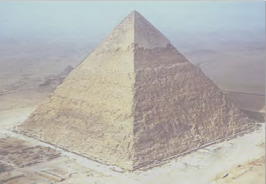 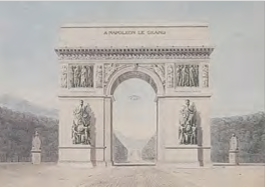 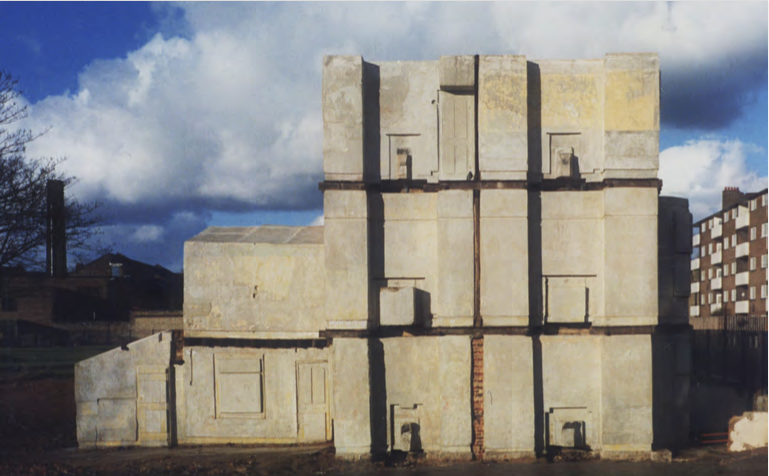 现代纪念物紀念物不單純只是逝去的載體，是屬於人與事件的紀念物，也是活著的紀念物。 當代雕塑藝術家瑞秋 · 懷特雷 
《House》用藝術的手法呈現「紀念性」此藝術品呼應了現代的紀念性其內蘊含的意義，是一種回 應大眾經驗出發的紀念碑。
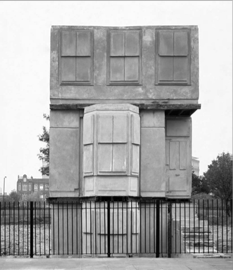 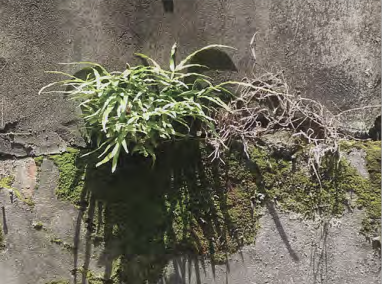 第二章 空間·時間 
討論時間的紀念性
空間的「時間徵象」
集體意識 
看不見的維度
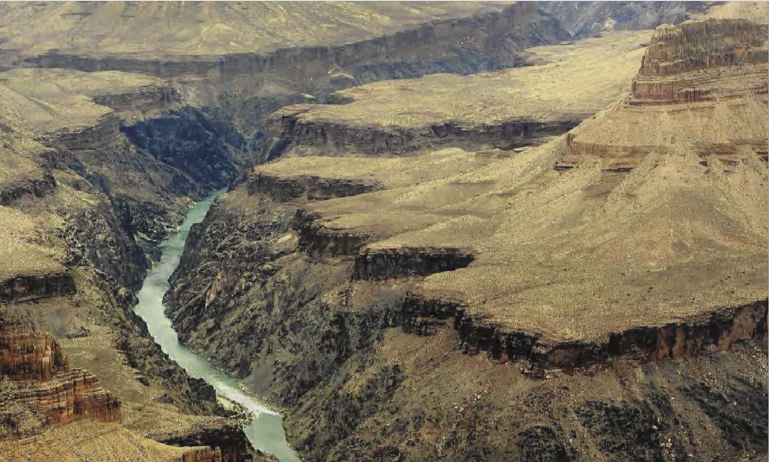 第三章 時間的紀念性 

在空間、時間中如何生產出紀念意義 
本章節將亞洲與歐陸 對比兩者差異性 
當代空間 / 時間背景述說城市在不同時代的變異性 
未來的城市要如何繼承現在的正在發生的事件 
「物質」、「形式」、「文化」
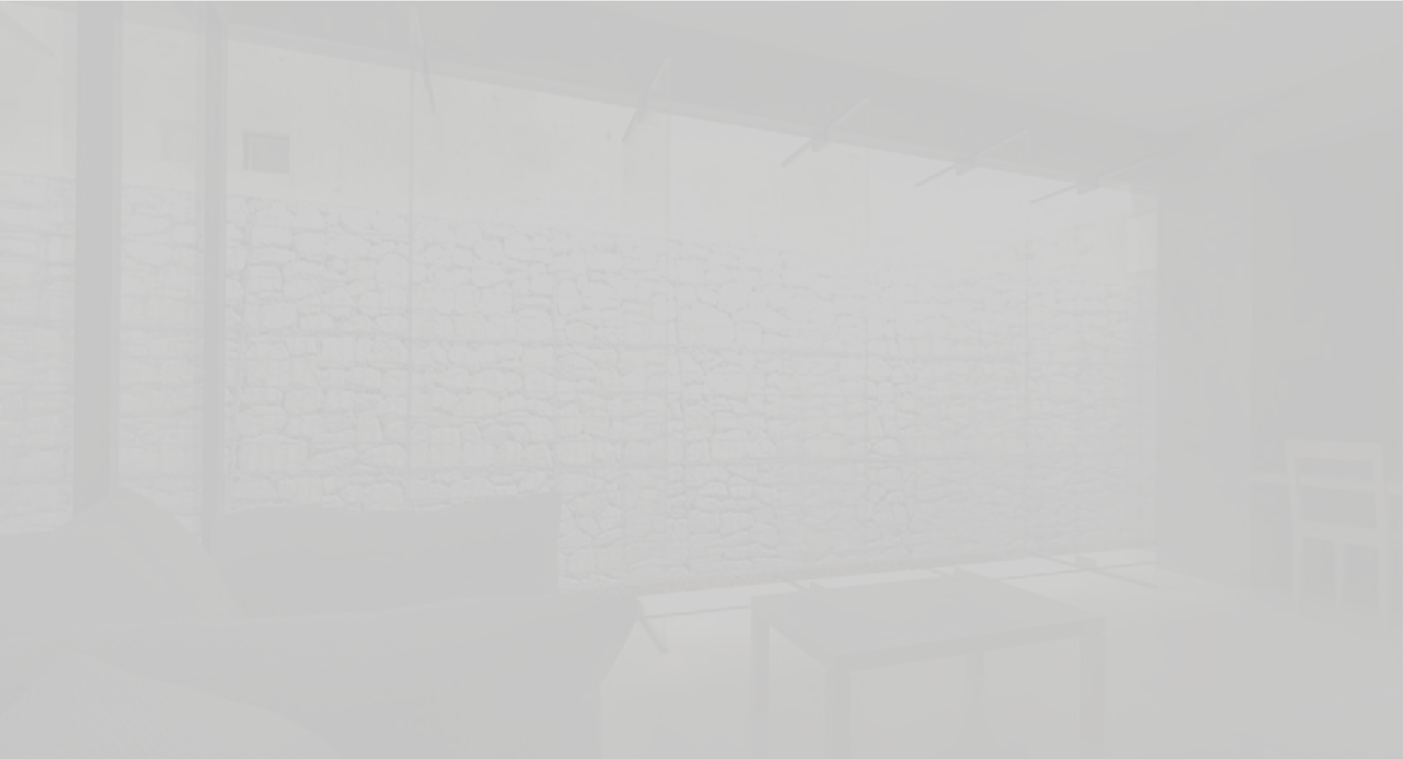 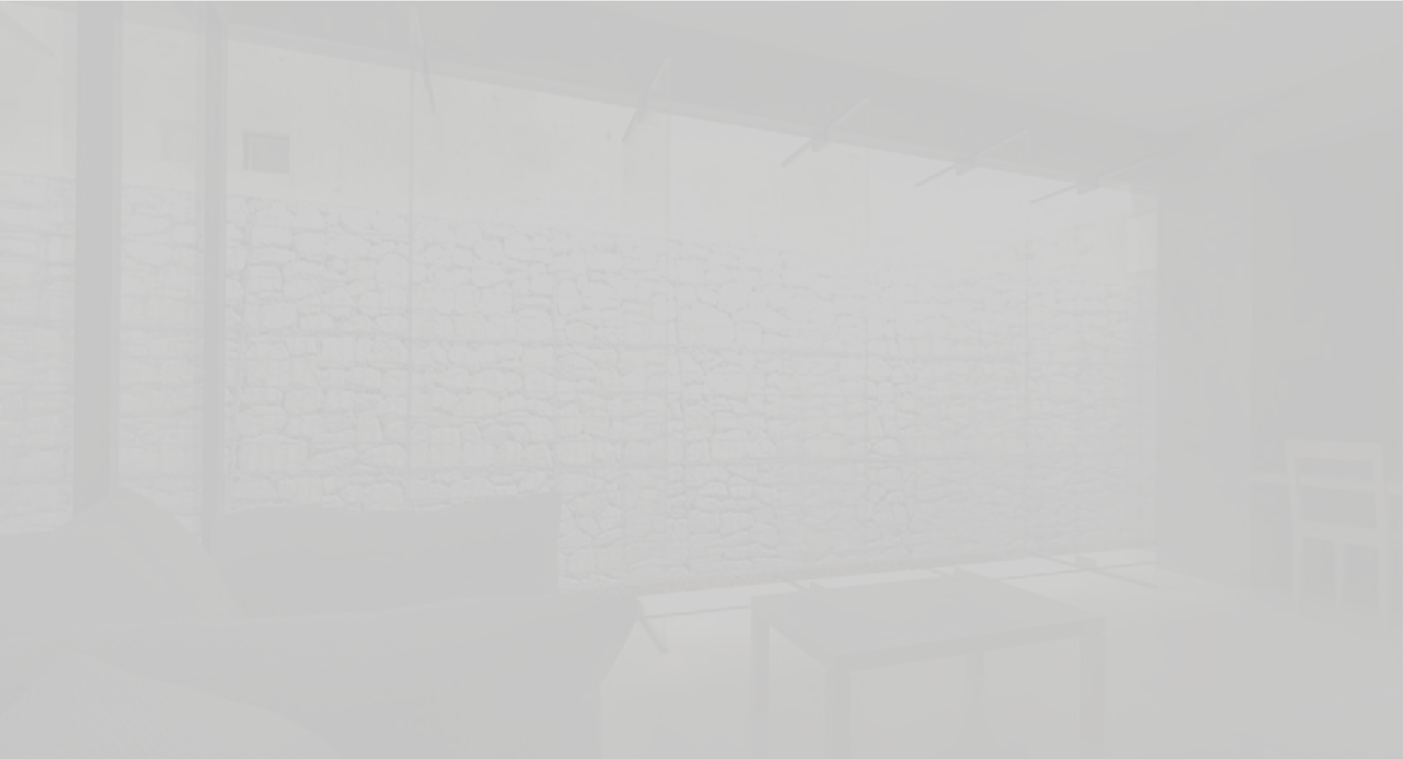 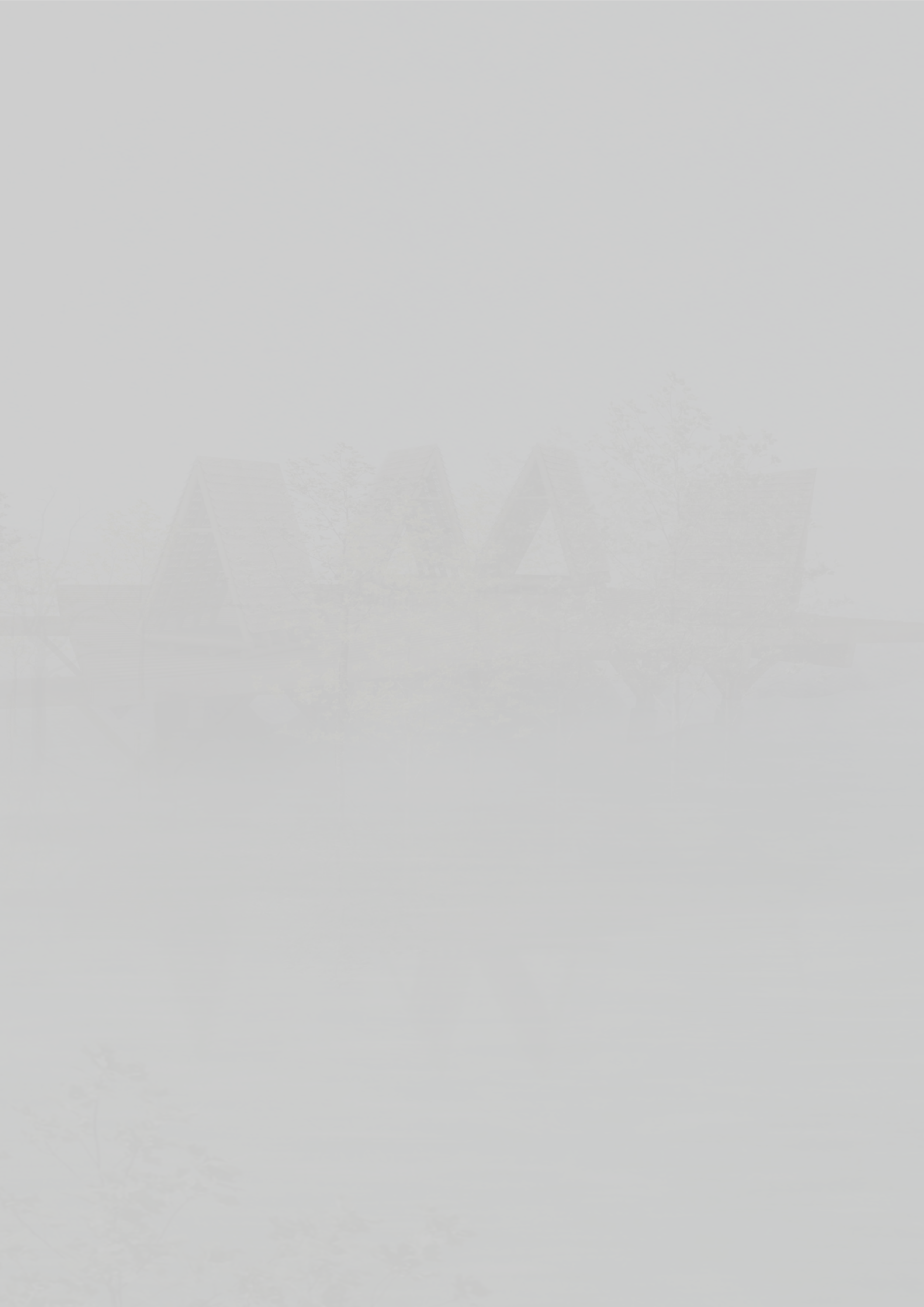 第四章 物質|形式|文化 
物質·時間
物質̶̶最能顯象時間性的載體之一 
住吉長屋旁的家屋 ／岩層浴池
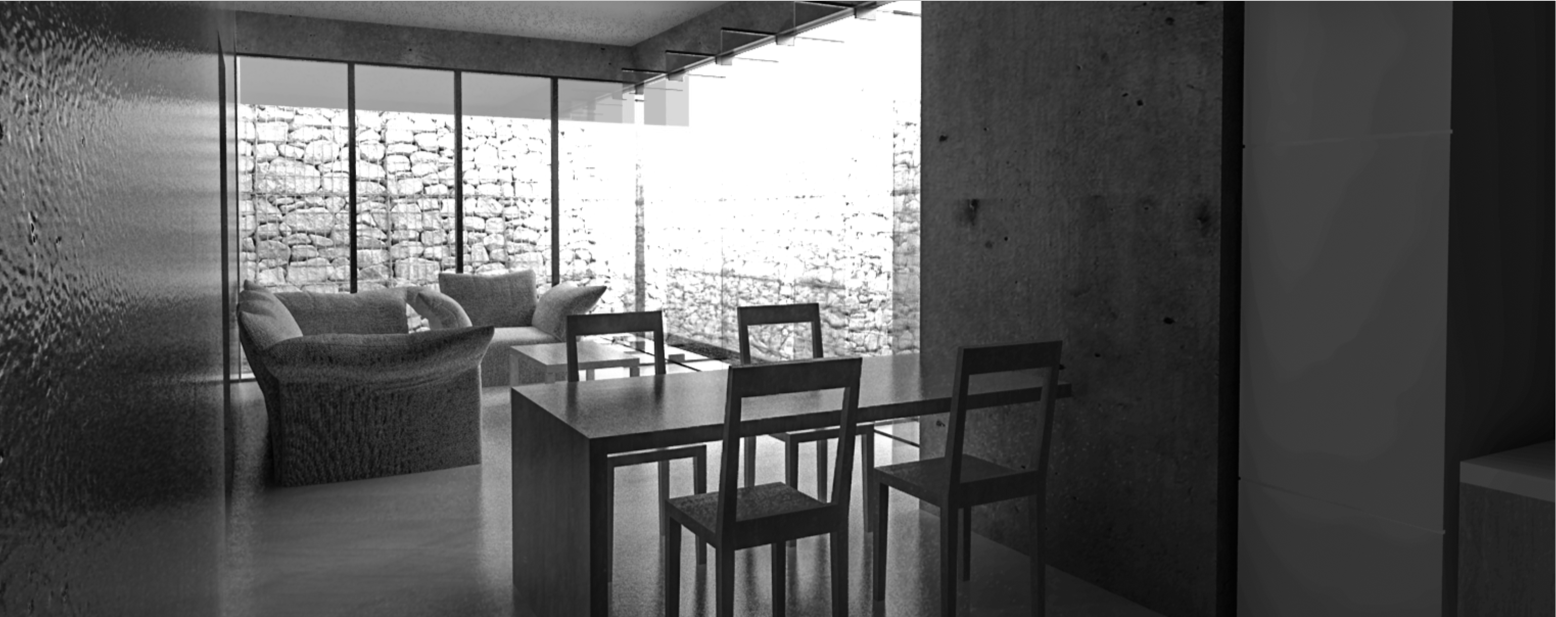 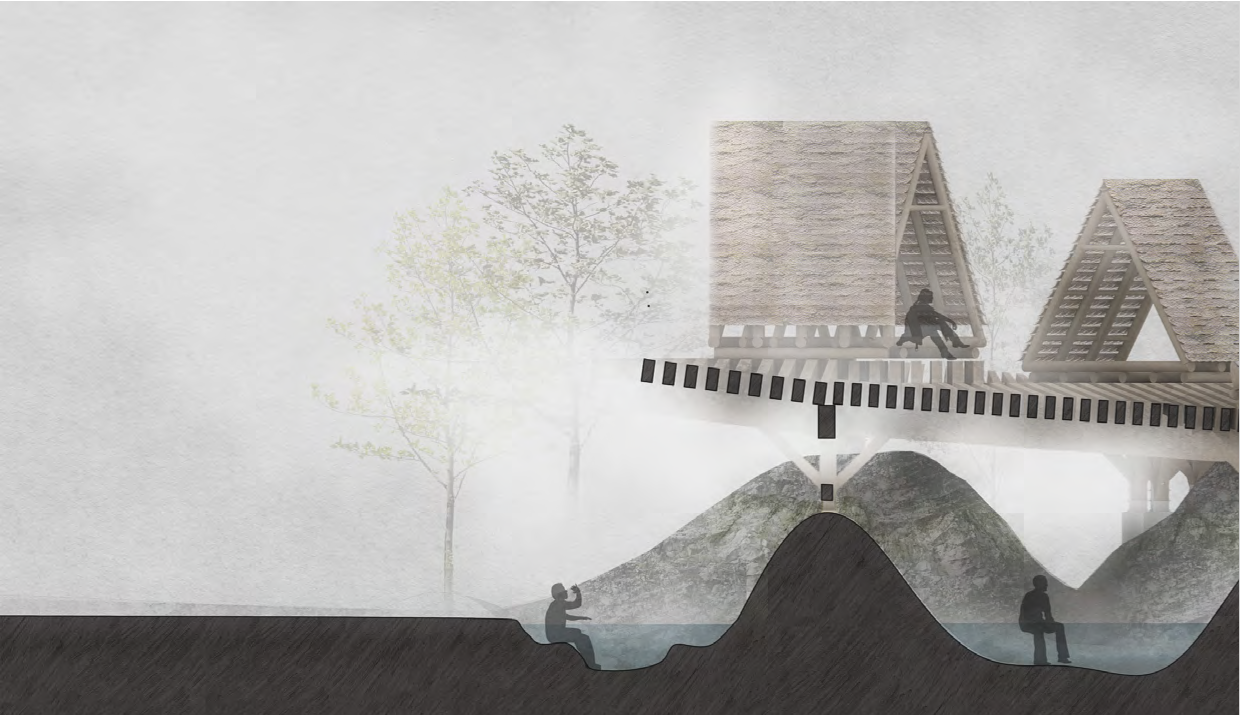 形式 · 時間 
建築師阿道夫 · 魯斯對於原型的一段話「當 我們在森林中發現一個墳墩，1.8 米長，0.9 米寬，呈用鐵鍬堆成的尖頭狀，我們變 得嚴肅起來，並在心中想:這裡埋葬著一個人。這就是建築
柏林圍牆   「意圖性紀念物」在現代轉換成「非意圖性紀念物」  ，集體 記憶 
南鐵東移事件
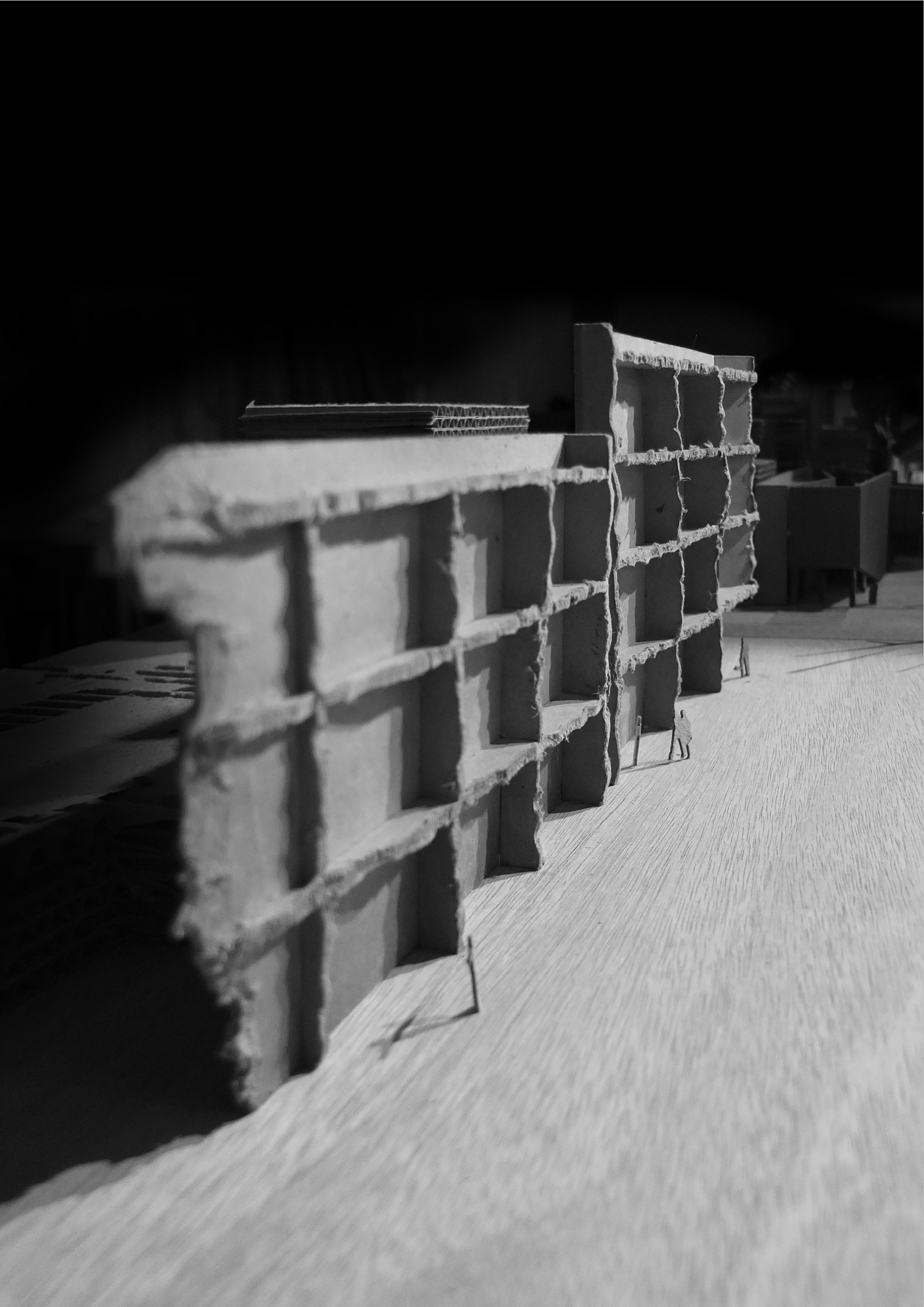 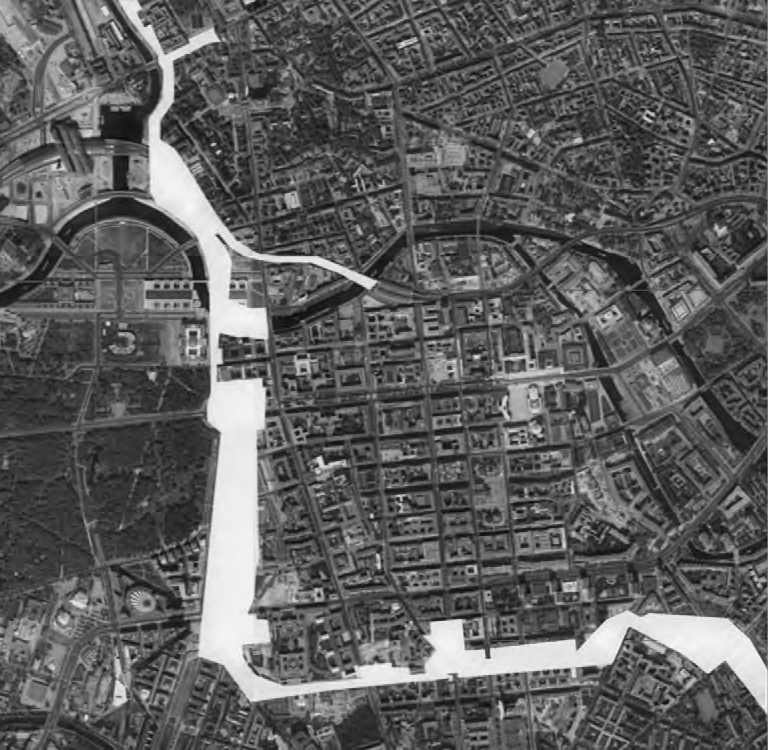 文化 · 時間 
容納社會價值系統的場域，我們統稱為城市 
鐵皮屋 
蘭花屋
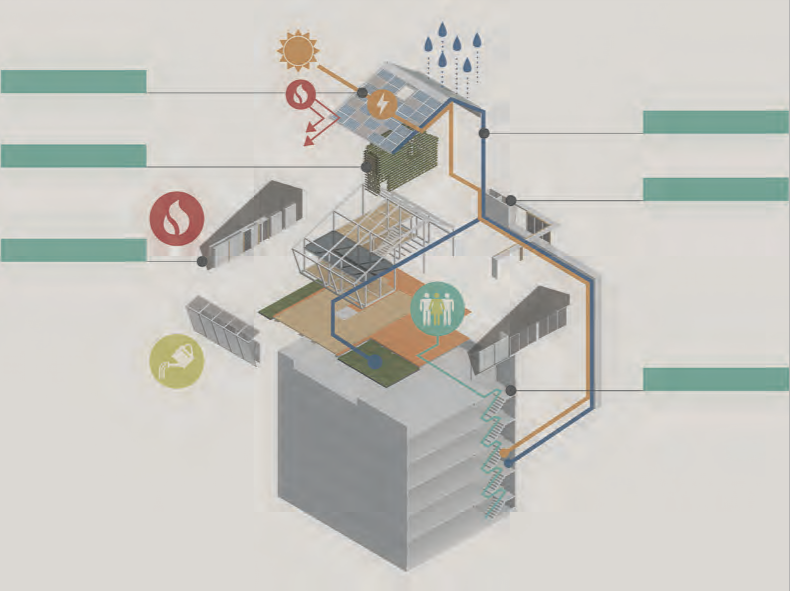 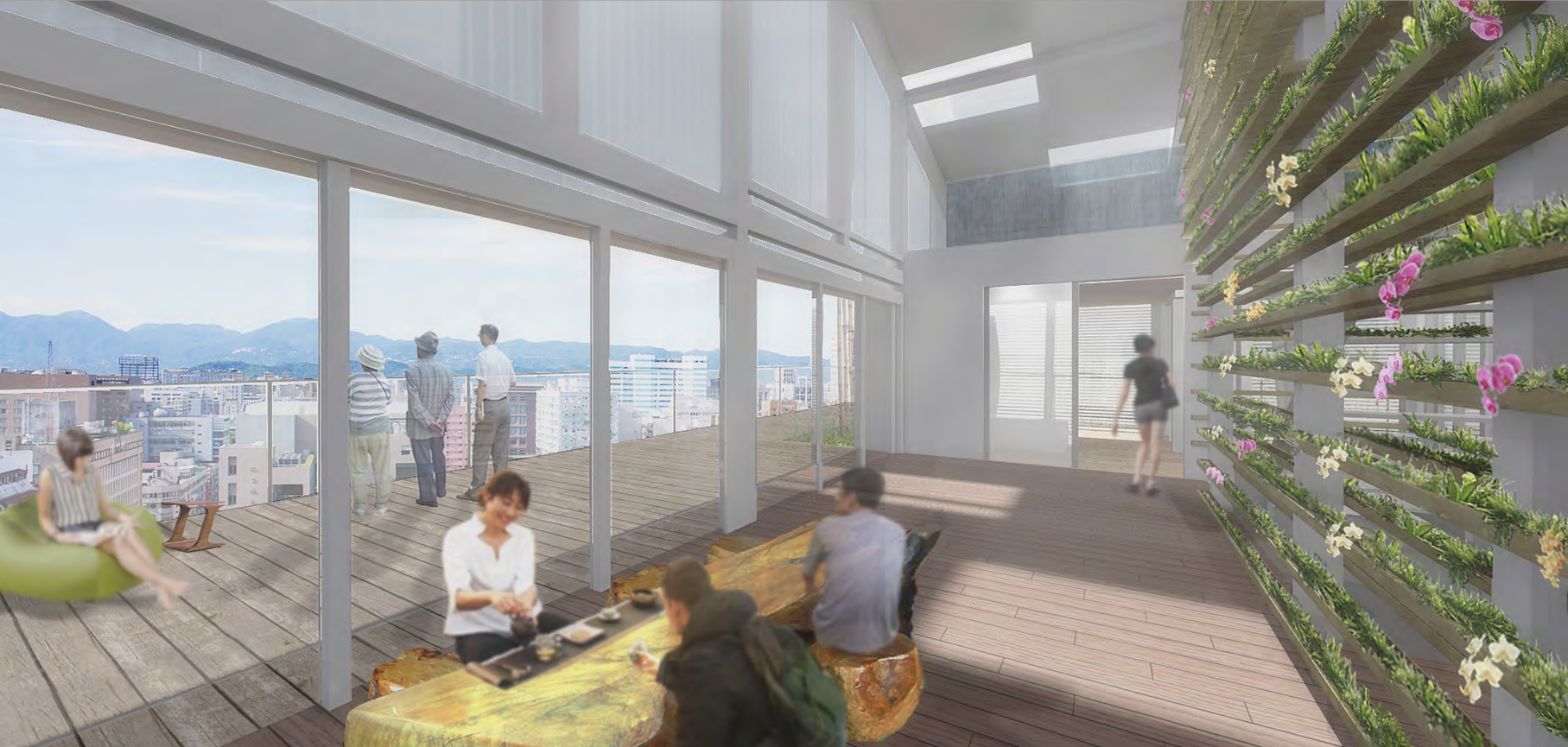 美麗的靜默 

「對我而言，建築物可以有一種美麗的靜默，我認為靜默是平靜的、自我證明、耐 久度，存在和正直，也包括溫暖與感官性，一座建築物自我存有，作為一座建築物， 並不表達任何事，只是存在。」12- 彼得 · 卒姆托(Perter Zumthor)
【參考書目】 
施植明 ( 譯 ), 阿道 · 羅西 (Aldo Rossi),《城市建築》, 科技圖書 ,1992施植明 ( 譯 ), 諾伯 · 舒茲 (Christian Norberg-Schulz),《場所精神:邁向建築現象學》, 田園城市 ,1995施植明 ( 譯 ), 柯比意 (Le Corbusier),《邁向建築》, 田園城市 ,1997蔡美淑 ( 譯 ), 李歐納 · 柯仁 (Leonard Koren),Wabi-Sabi:給設計者、生活家的日式 生活美學 , 行人文化實驗室 ,2011張玫玫 ( 譯 ), 阿莫斯 · 拉普普 (Amos Rapoport),《住屋形式與文化》, 境與象出版 社 ,1976張宇 ( 譯 ), 彼得 · 卒姆托 (Peter Zumthor),《思考建築》, 中國建築工業出版社 ,1998